ПРЕЗИДЕНТ РОССИЙСКОЙ ФЕДЕРАЦИИ
10 класс
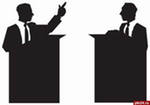 ПРЕЗИДЕНТ
Выборный глава государства         в большинстве современных государств с республиканской формой правления
ОСНОВНЫЕ 
ВИДЫ 
МОНАРХИЙ 
И РЕСПУБЛИК
МОНАРХИЯ
РЕСПУБЛИКА
ГЛАВНЫЙ ПРОБЛЕМНЫЙ ВОПРОС УРОКА
Какой республикой является Россия?
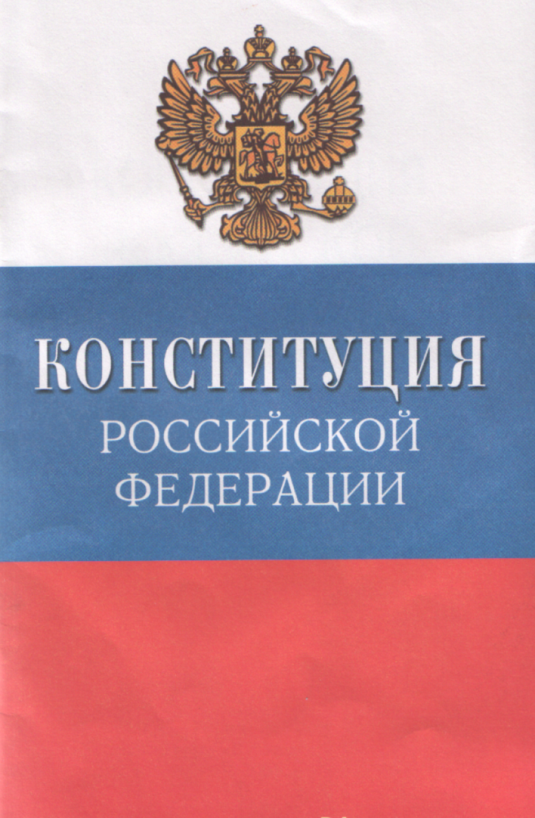 СОЦ
ИСТОРИЯ ВОЗНИКНОВЕНИЯ ИНСТИТУТА ПРЕЗИДЕНТСТВА
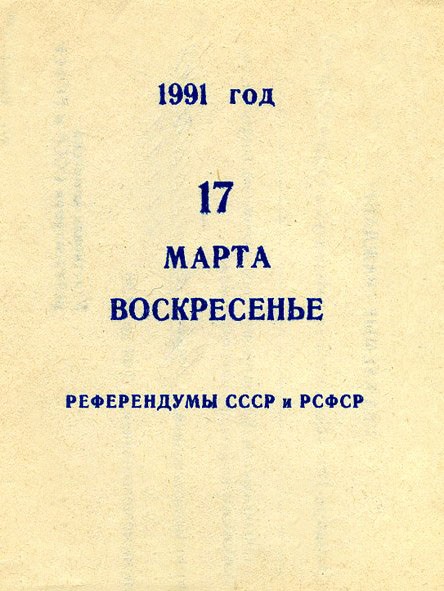 Пост Президента 
был введён в РФ в 1991г.
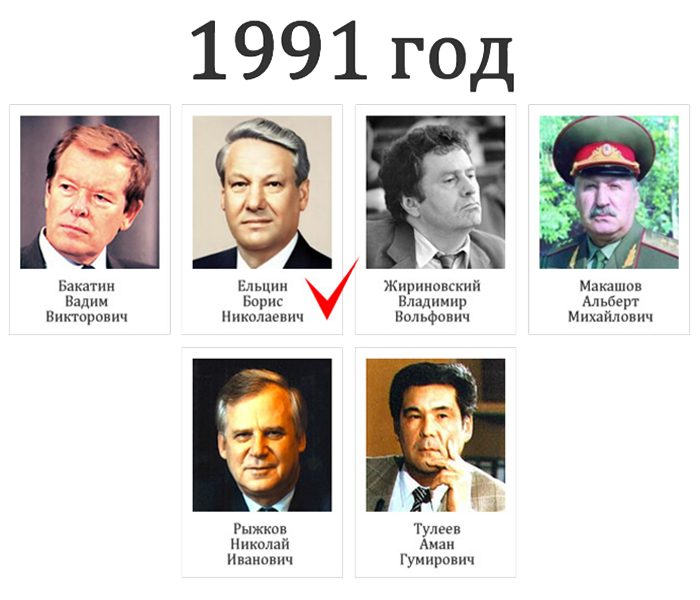 12 июня 1991 г.
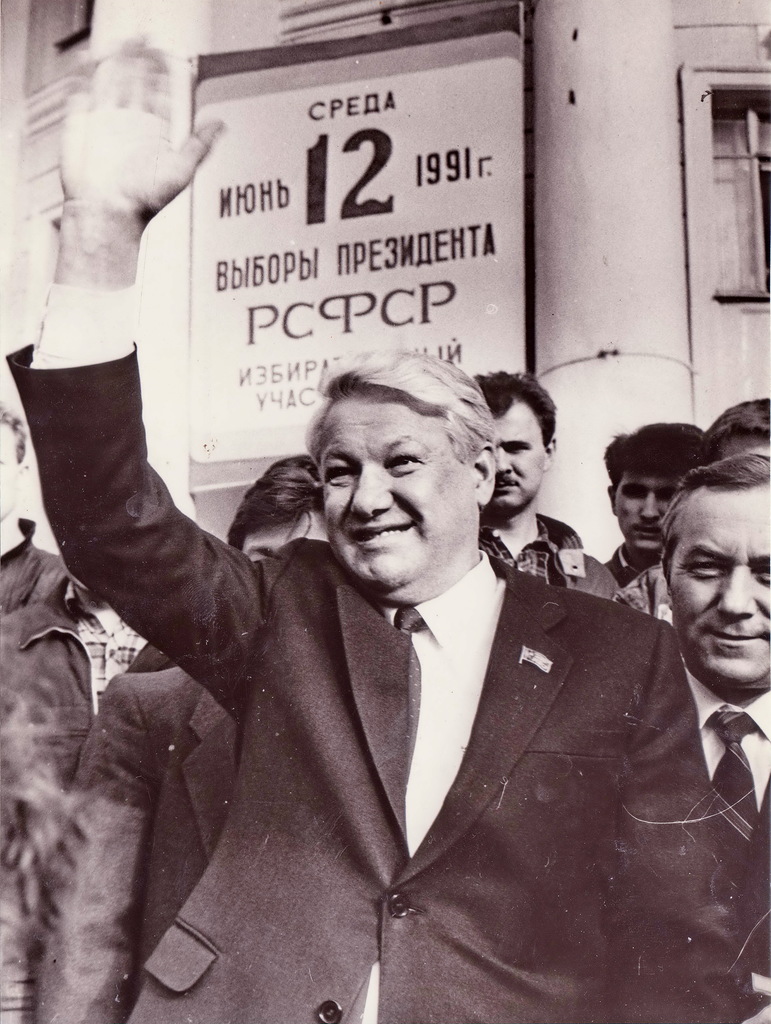 Первые президентские выборы
ПРЕЗИДЕНТЫ РФ
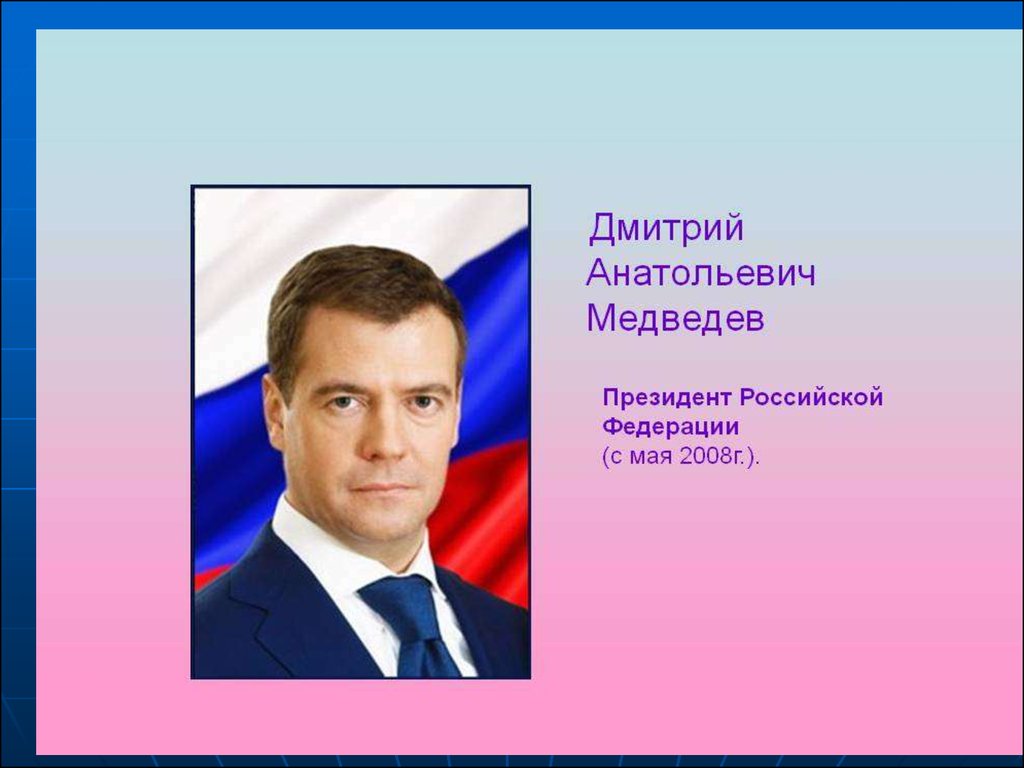 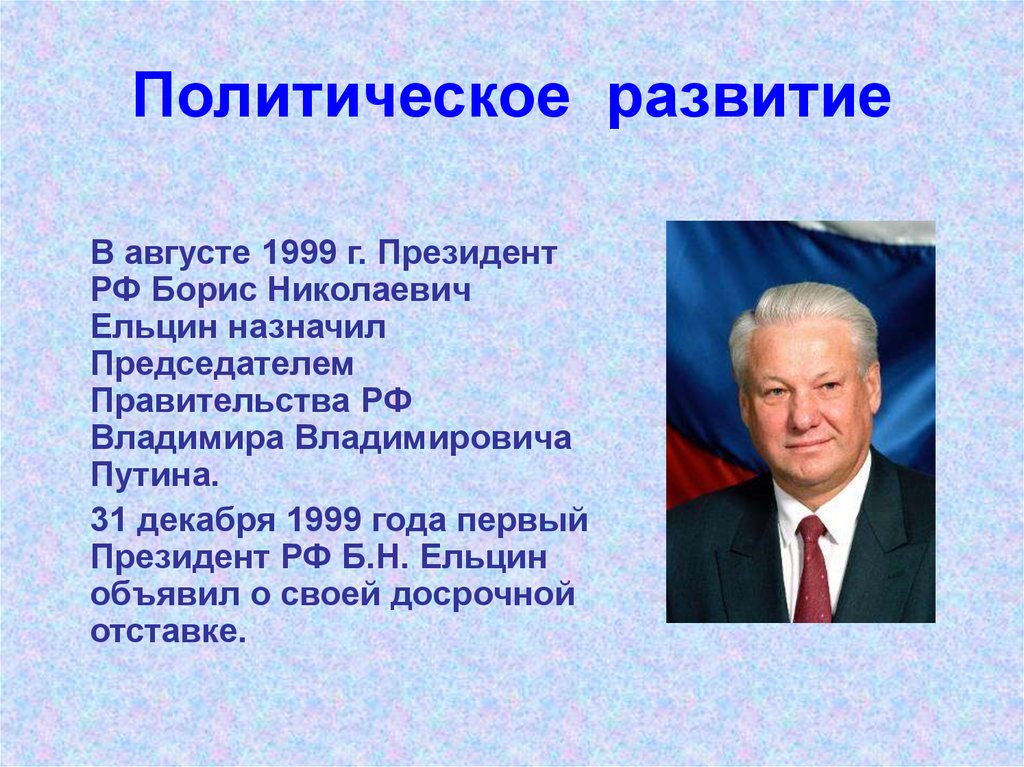 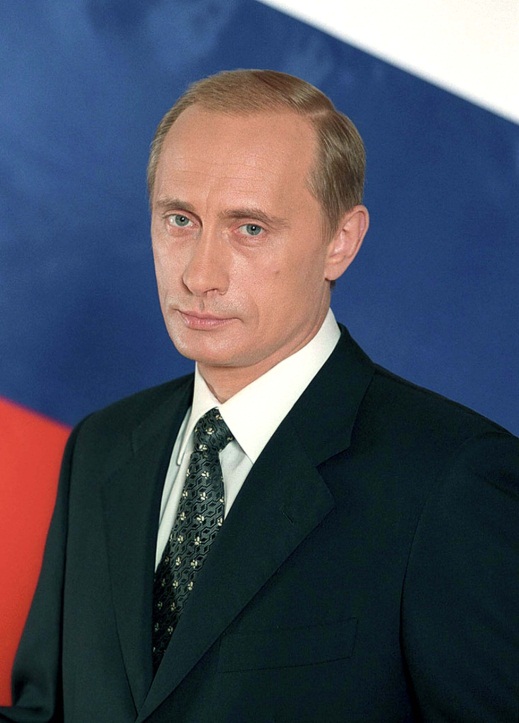 первый 
Президент РФ – 
Б.Н. Ельцин
третий 
Президент РФ – 
Д.А. Медведев
второй 
Президент РФ – 
В.В. Путин
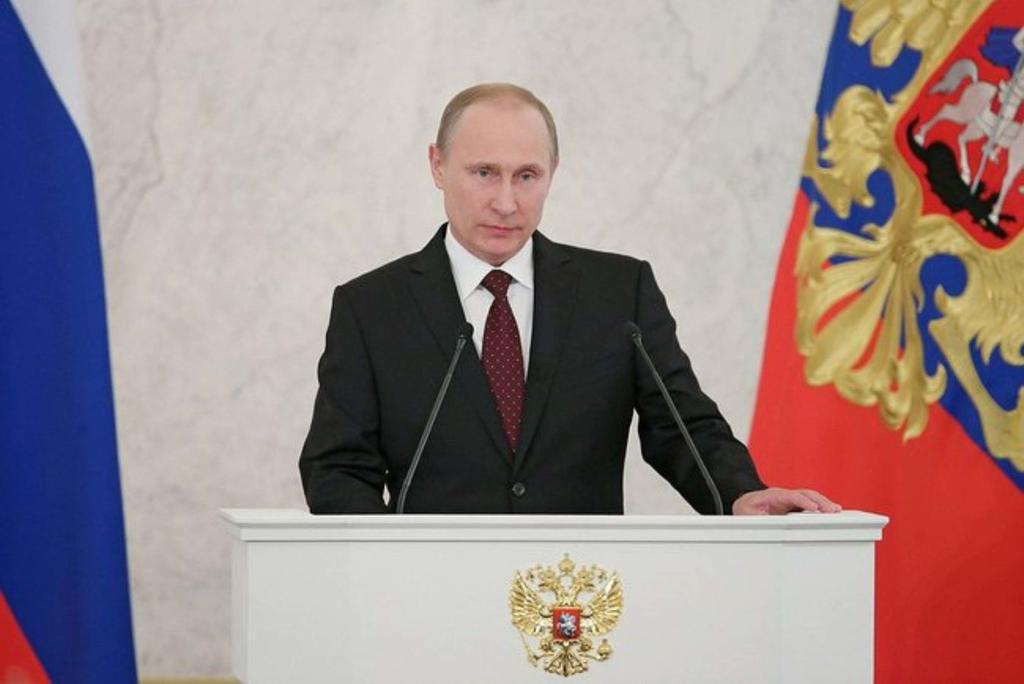 ныне действующий Президент РФ - В.В. Путин
СОЦ
ПРАВОВОЙ СТАТУС ПРЕЗИДЕНТА РФ
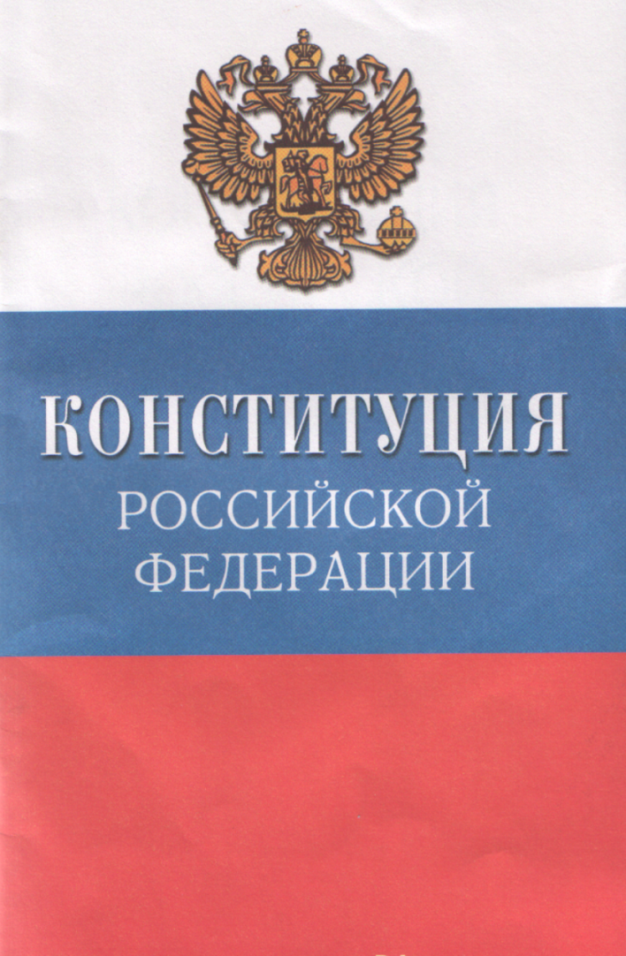 ПРЕЗИДЕНТ РФ
является главой государства
Статья  80
СОЦ
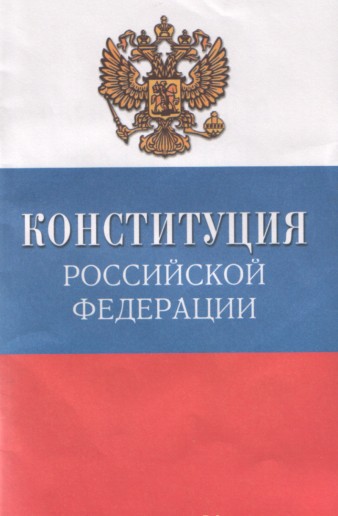 ПРЕЗИДЕНТ РФ
Ст. 80
- является гарантом Конституции, прав и свобод человека и гражданина
- принимает меры по охране суверенитета РФ, её независимости и государственной целостности
- обеспечивает согласованную работу и взаимодействие органов государственной власти
СОЦ
ПРАВОВОЙ СТАТУС ПРЕЗИДЕНТА РФ
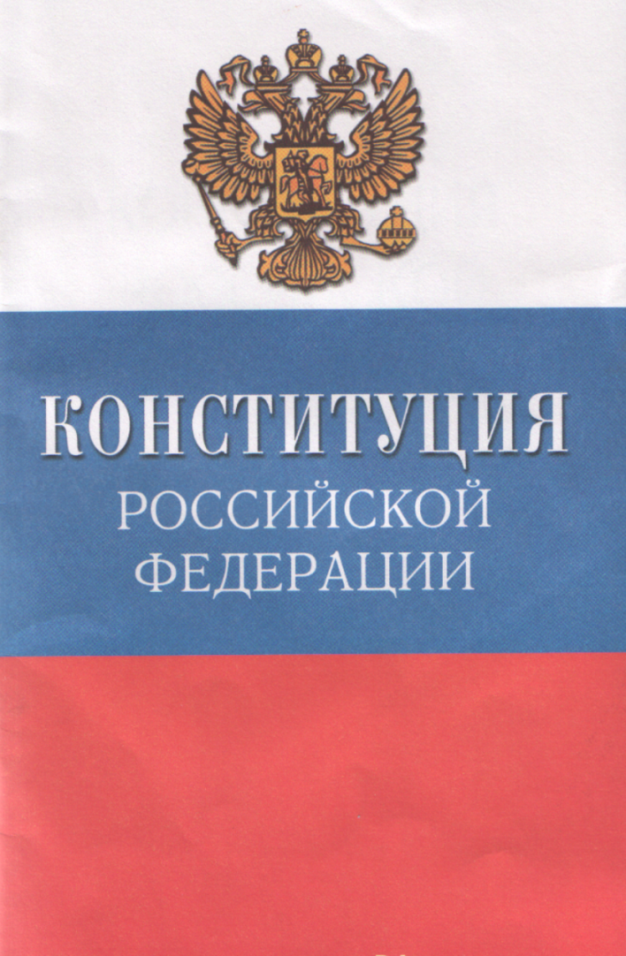 ПРЕЗИДЕНТ РФ
определяет основные направления внутренней и внешней политики РФ
Статья  80
СОЦ
ПРАВОВОЙ СТАТУС ПРЕЗИДЕНТА РФ
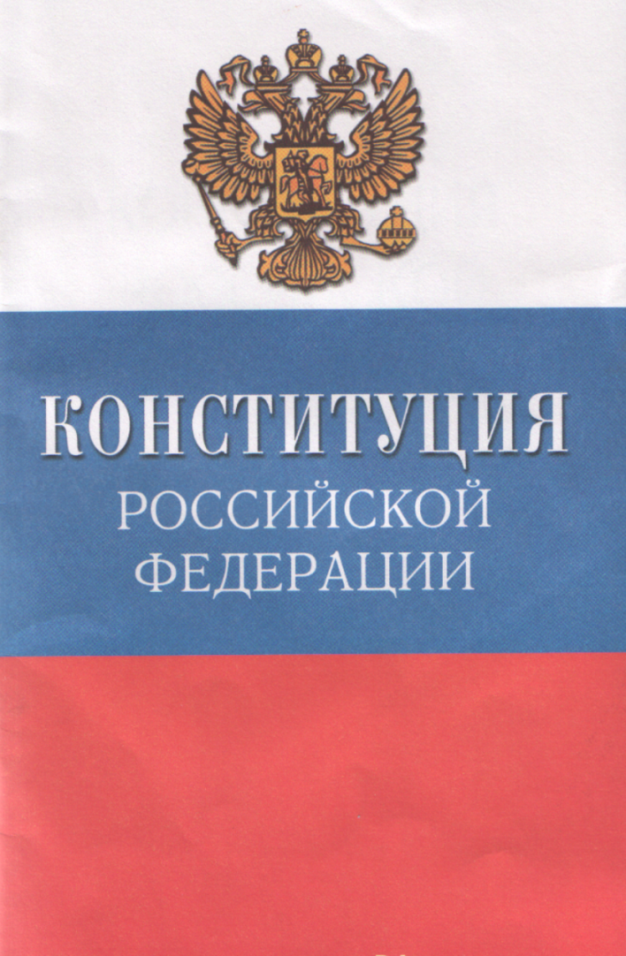 ПРЕЗИДЕНТ РФ
представляет РФ         внутри страны и в международных отношениях
Статья  80
ПРЕЗИДЕНТ РФ
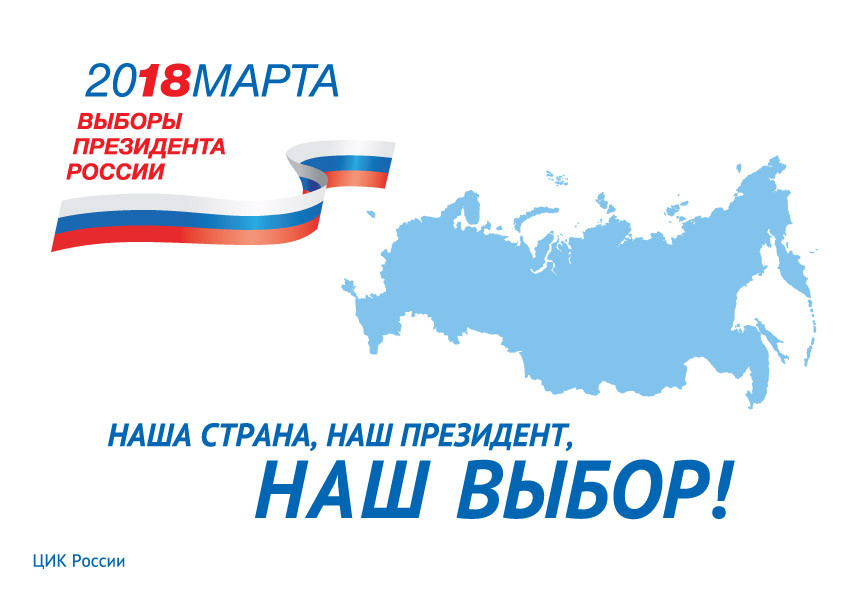 является выборным лицом
2018 год
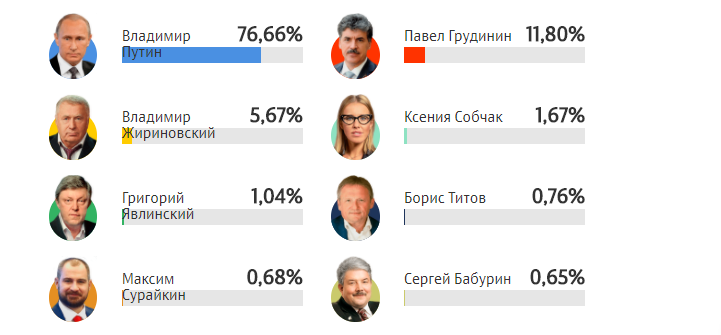 ПОРЯДОК ИЗБРАНИЯ ПРЕЗИДЕНТА РФ
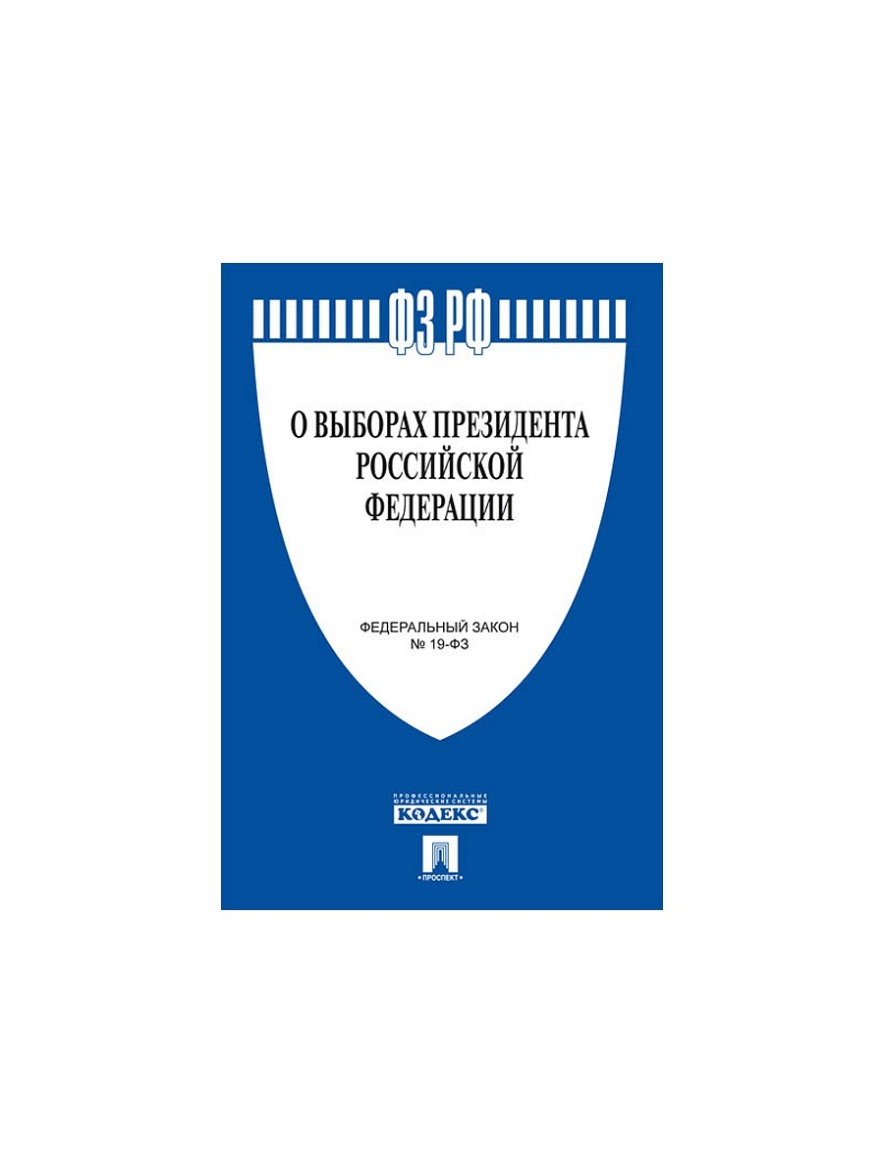 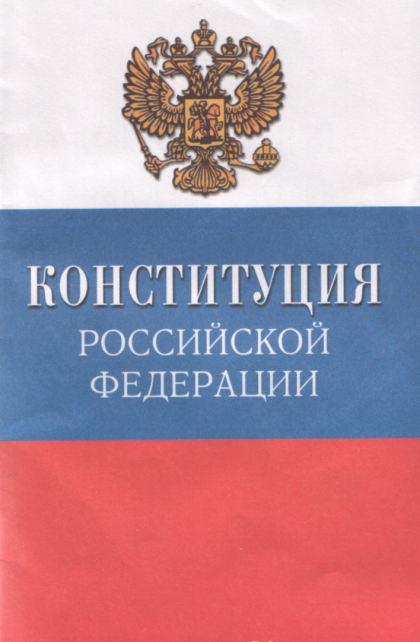 определяется
ст. 81 Конституции РФ и       федеральным законом               «О выборах Президента Российской Федерации»
СОЦ
ТРЕБОВАНИЯ, ПРЕДЪЯВЛЯЕМЫЕ К КАНДИДАТУ НА ПОСТ ПРЕЗИДЕНТА РФ
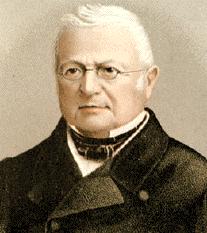 «Для того чтобы быть хорошим главой государства, необходимо иметь справедливый ум и железную волю».
А. Тьер
СОЦИОЛОГИЧЕСКОЕ МИКРОИССЛЕДОВАНИЕ
Какими личностными качествами должен обладать Президент РФ?
Составьте словесный портрет Президента РФ.
СОЦ
ПРИСЯГА ПРЕЗИДЕНТА РФ
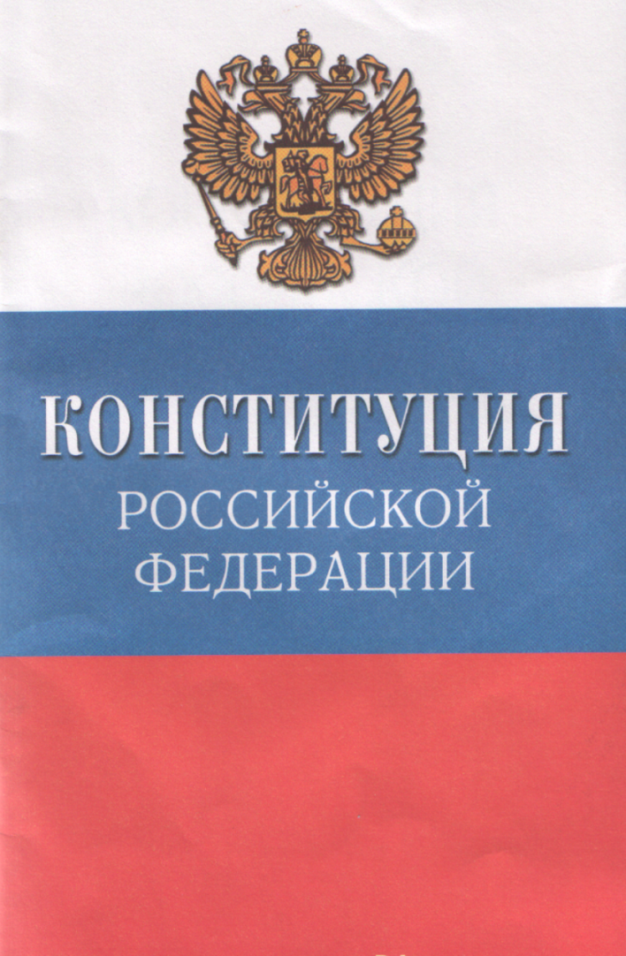 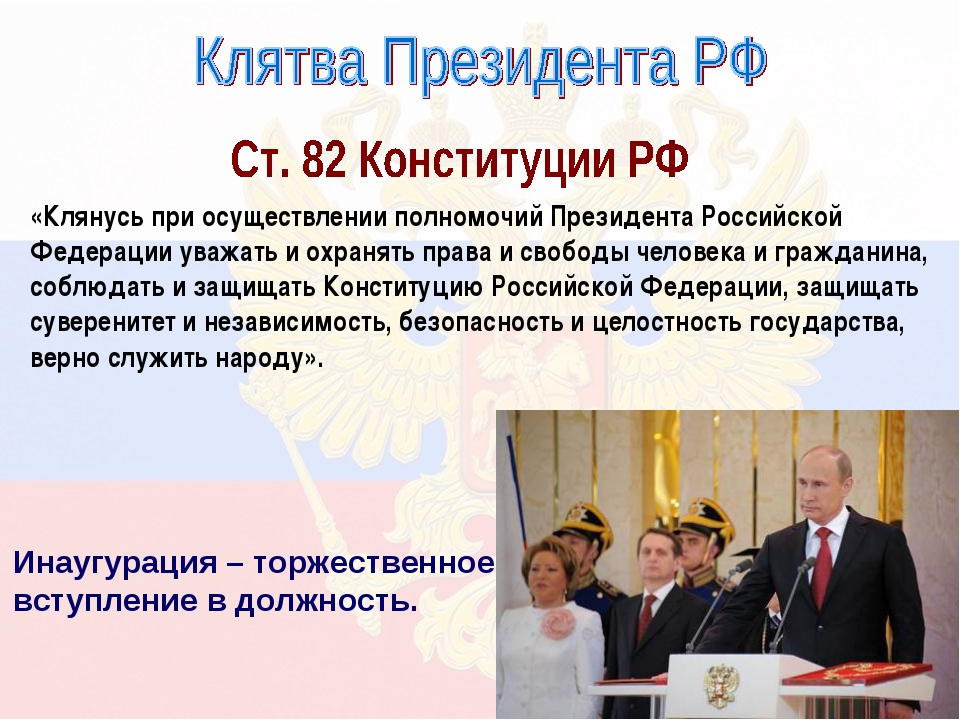 Статья  82
СОЦ
ПОЛНОМОЧИЯ      ПРЕЗИДЕНТА РФ
СОЦ
ОСНОВАНИЯ ПРЕКРАЩЕНИЯ  ПОЛНОМОЧИЙ
 ПРЕЗИДЕНТА РФ
Полномочия Президента РФ прекращаются с момента принесения присяги вновь избранным Президентом
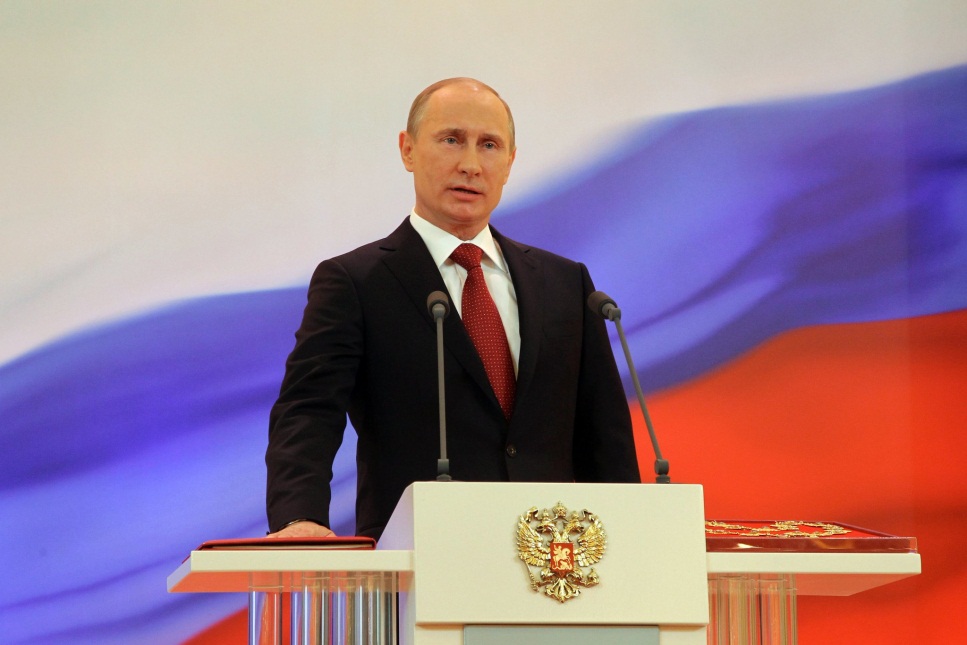 Возможно досрочное прекращение полномочий Президента  РФ
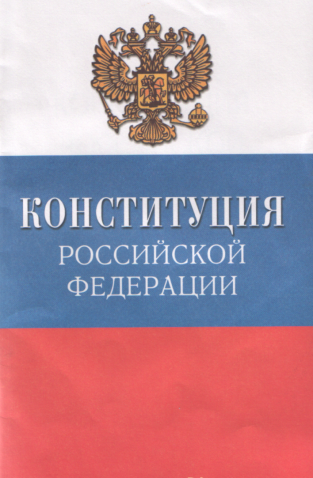 Ст. 92
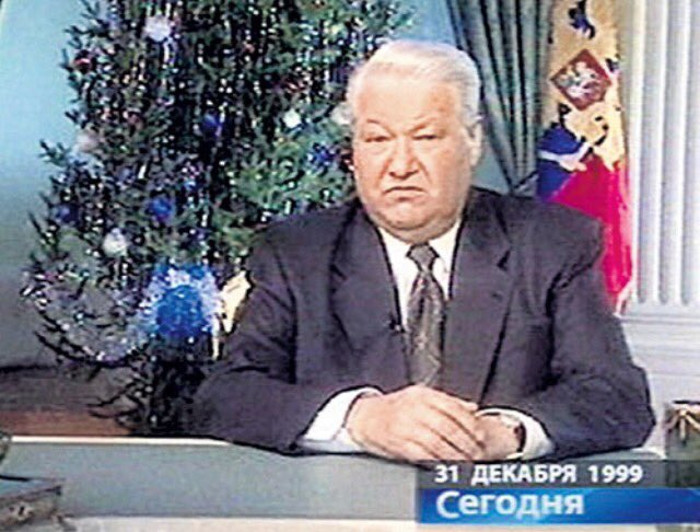 31.12.1999 г.          Президент РФ Б.Н. Ельцин объявил о своей  досрочной отставке
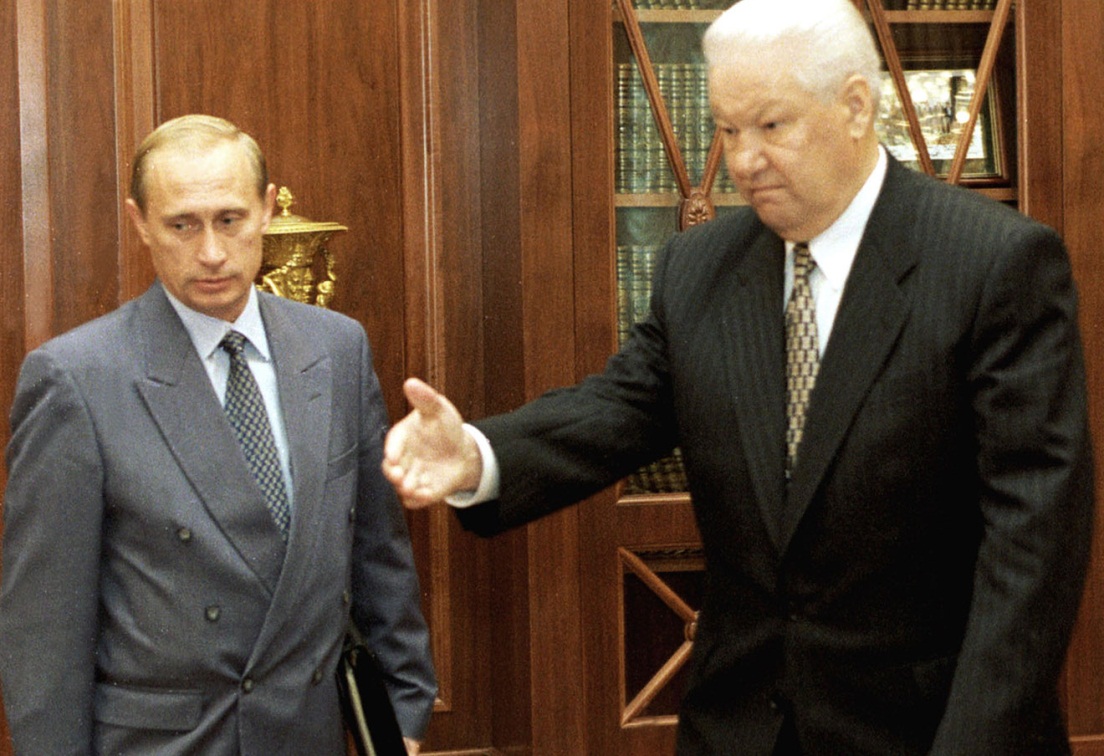 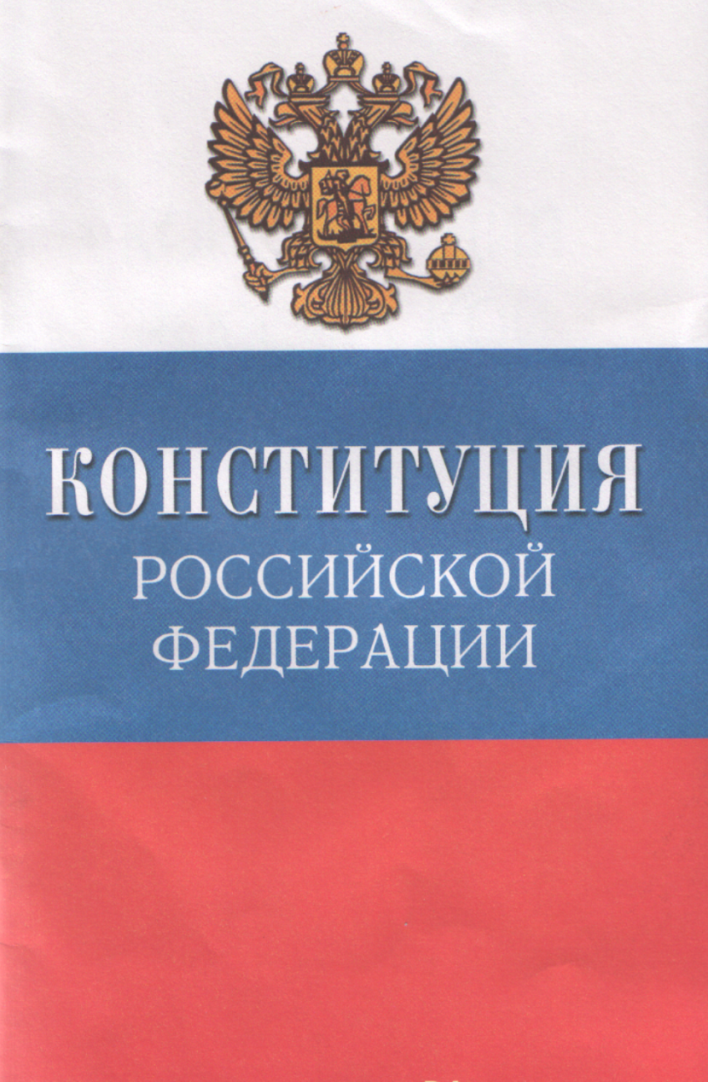 ПРЕЗИДЕНТ РФ
обладает неприкосновенностью
Статья  91
ОТРЕШЕНИЕ ПРЕЗИДЕНТА РФ ОТ ДОЛЖНОСТИ
ПРЕЗИДЕНТА РФ ОТ ДОЛЖНОСТИ
ОЦ
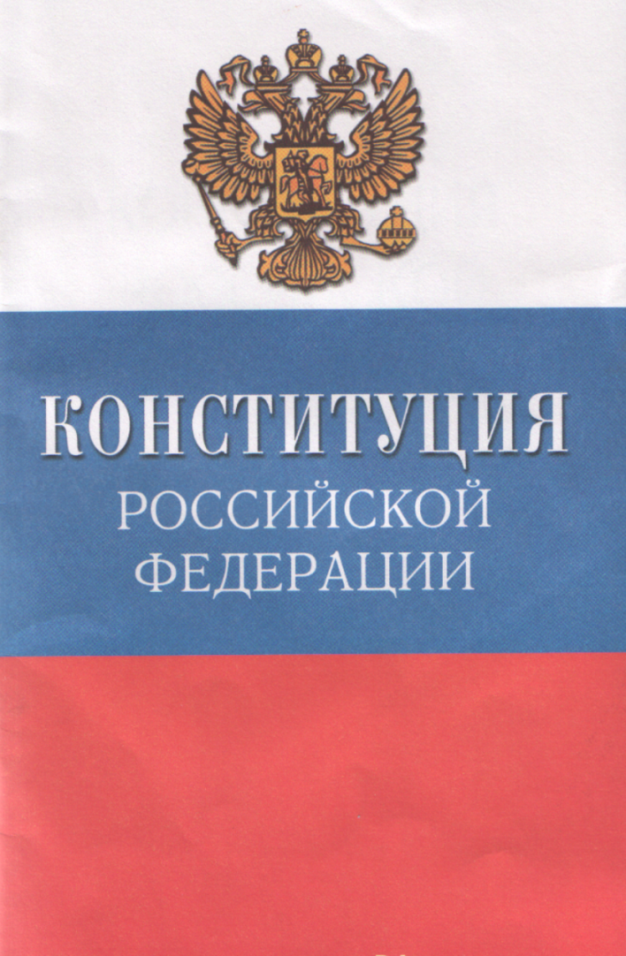 ОСНОВАНИЯ
совершение государственной измены
совершение иного тяжкого преступления
Статья  93
Сегодня я узнал ...           Было интересно ...
Было трудно ...                Я выполнял задания ...
Я понял, что ...                 Теперь я могу ... 
Я почувствовал, что ...     Я приобрел ...
Я научился ...                    У меня получилось ... 
Я смог ...                          Я попробую ...
Меня удивило ...                                                                                            Урок дал мне для жизни ...
Мне захотелось ...
ЗАДАНИЕ НА САМОПОДГОТОВКУ
Базовый  - 
изучить конспект.
Углублённый - 
ответить на вопрос «Какой республикой является Россия?».